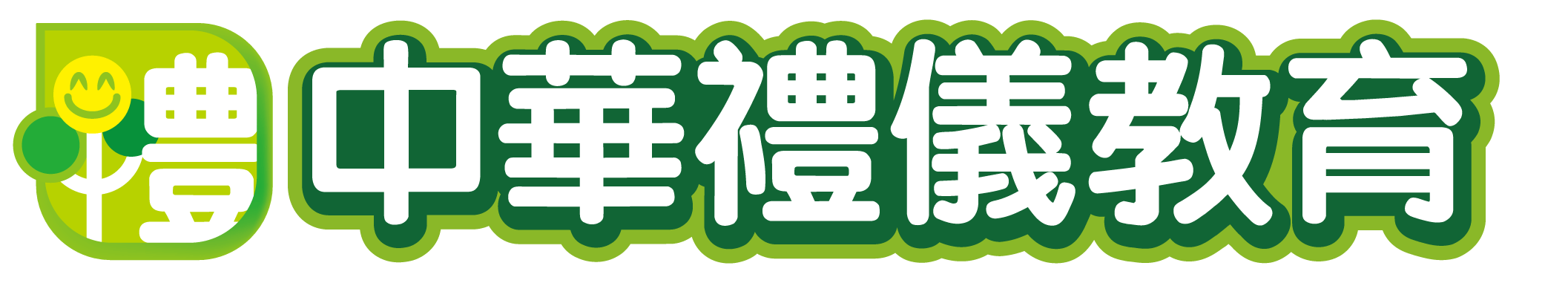 首次先導學校會議
會議日期：2019年6月8日（週六）
會議時間：下午2:00 - 4:30
會議地點：香港中文大學文學院馮景禧樓2樓
                  文學院學院會議室220室
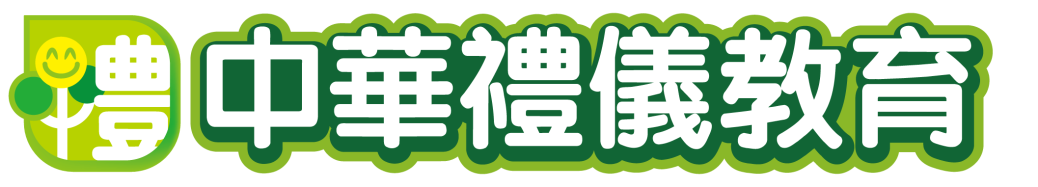 會議議程
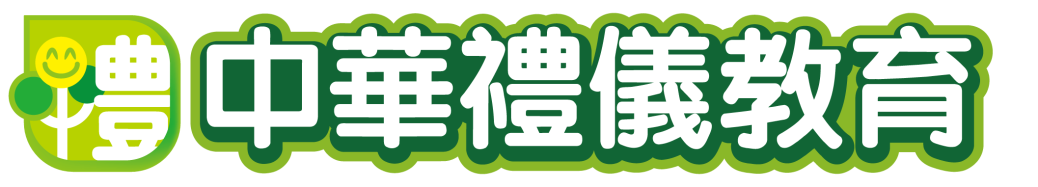 會議議程 1：歡迎出席首次先導學校會議
歡迎先導學校
感謝學校對本項目及先導計劃的參與
中學：
教育工作者聯會黃楚標中學
東華三院郭—葦中學
麗澤中學
 
小學：基督教聖約教會堅樂小學順德聯誼總會梁潔華學校嗇色園主辦可信學校幼稚園：佛教陳策文伉儷幼稚園明慧國際幼稚園聖安多尼英文小學暨幼稚園
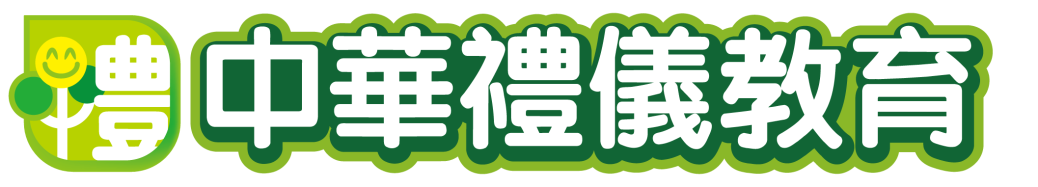 會議議程 2：項目及團隊簡介
介紹「中華禮儀教育」項目
緣起
　　孩子容易受到社會文化的薰染和影響，推動中華禮儀教育，讓孩子從小學習誠敬謙和，由外而內，內化於心，從而培養良好品行，其意義與影響極其深遠。
　　香港中文大學文學院國學中心聯同清華大學中國經學研究院、馮燊均國學基金會，攜手推動「中華禮儀教育」項目，讓學界在中國傳統文化涵養及品德教育的範疇上，得到理論與實踐並行的支援，在社會上形成清流，造福下一代。
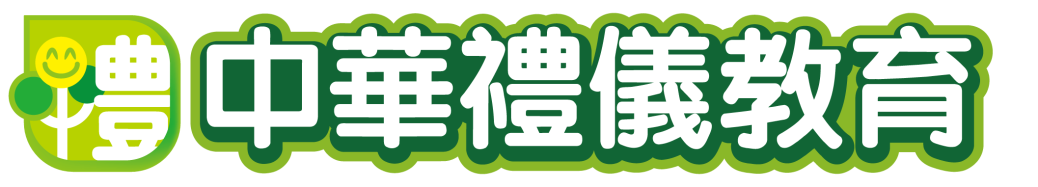 會議議程 2：項目及團隊簡介
介紹「中華禮儀教育」項目
目標
　　十年樹木，百年樹人，從小培育良好品行，在中小學及幼稚園推動中華禮儀教育，讓學生從環境中得到潛移默化的薰染和影響，建立良好行為及價值觀，終身受用。
　　本項目將為香港學校提供禮儀教育教材，教材分為兩個程度的版本，分別適用於中學、小學、幼稚園和特殊學校。計劃會向學校提供適量印刷版及電子版本教材內容，而學校也可按實際推行情況訂購印刷版教材。期望透過推動禮儀教育，達至種子相傳、開枝散葉之目標。
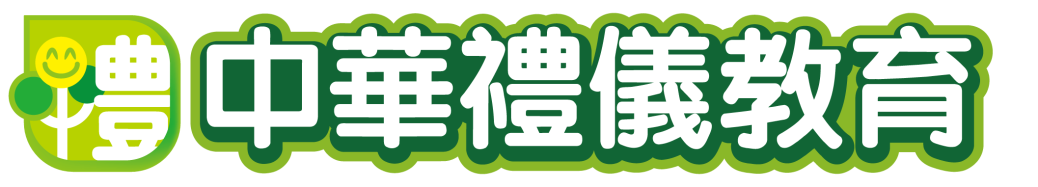 會議議程 2：項目及團隊簡介
介紹「中華禮儀教育」項目
活動一： 粵港澳大灣區 (香港) 中華禮儀教育　啟動典禮暨專題講座
日期：2019年7月8日 (星期一)時間：下午2時半至5時

活動二：粵港澳大灣區 (香港) 中華禮儀教育　習養課程（第一天）日期：2019年7月9日（星期二）時間：（暫定）上午10時至12時，下午1時半至5時
主講：清華大學彭林教授團隊
分享環節：香港先導學校和清華大學彭林教授團隊
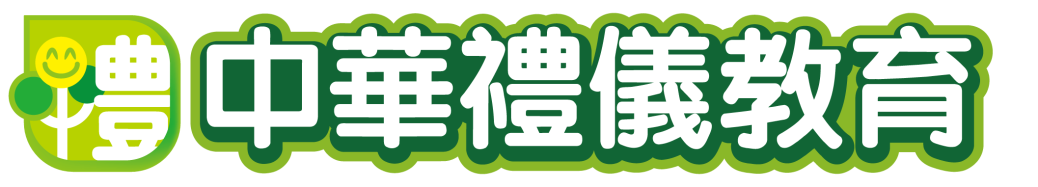 會議議程 2：項目及團隊簡介
介紹「中華禮儀教育」項目
活動三：粵港澳大灣區 (香港) 中華禮儀教育　習養課程（第二天）日期：2019年7月12日（星期五）時間：（暫定）上午10時至12時，下午1時半至4時半
主講：清華大學彭林教授團隊
分享環節：香港先導學校和清華大學彭林教授團隊

地點：香港新界沙田香港中文大學康本國際學術園地下一號演講廳程度：中學、小學、幼稚園對象：歡迎學校、教師、家長參與
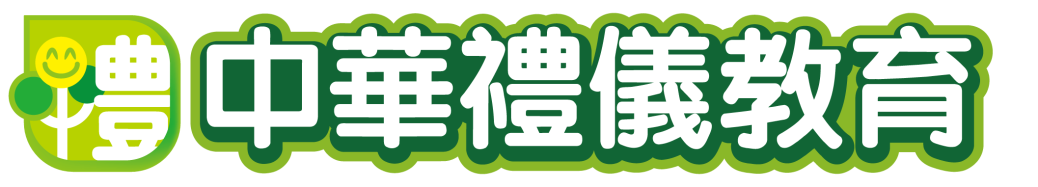 會議議程 2：項目及團隊簡介
介紹「中華禮儀教育」項目
合辦單位：

香港中文大學文學院國學中心
清華大學中國經學研究院
馮燊均國學基金會
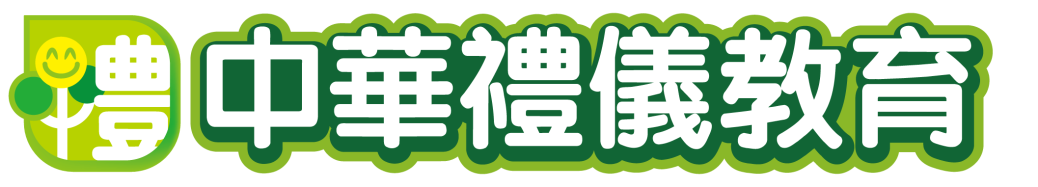 會議議程 2：項目及團隊簡介
介紹「中華禮儀教育」項目
協辦單位：

香港教育工作者聯會
新界校長會
香港島校長聯會
九龍地域校長聯會
香港中文大學校友校長會
香港教師會
香港幼稚園專業教育交流協會
荃灣及葵青區幼稚園校長會
香港直接資助學校議會
香港私立學校聯會
香港樹仁大學歷史教學支援及研究中心
香港中華文化總會
國史教育中心(香港)
國際經典文化協會
嗇色園
蓬瀛仙館
圓玄學院
孔教學院
香港中學語文教育研究會
中華微視有限公司
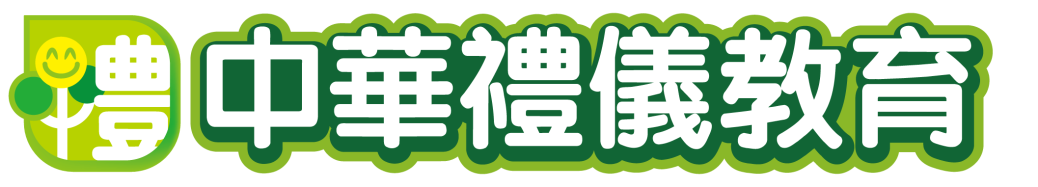 會議議程 2：項目及團隊簡介
介紹「中華禮儀教育」項目
支持單位：

澳門基金會
家庭與學校合作事宜委員會
香港校董學會
香港大學教育學院中文教育研究中心
香港教育大學校友會
香港路德會
香港道教聯合會
香港佛教聯合會
香港津貼中學議會
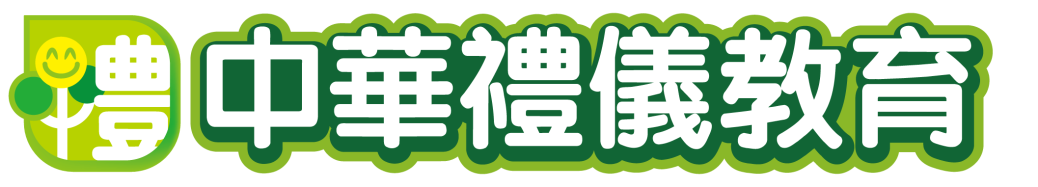 會議議程 2：項目及團隊簡介
介紹「中華禮儀教育」項目
項目顧問：

北京師範大學教育學部教授霍力岩教授
香港道教聯合會主席、蓬瀛仙館理事長梁德華道長
香港佛教聯合會執行副會長何德心居士
嗇色園黃大仙祠監院李耀輝道長
圓玄學院副主席湯修齊太平紳士
國際經典文化協會主席溫金海先生
中華微視有限公司董事長宋體金先生
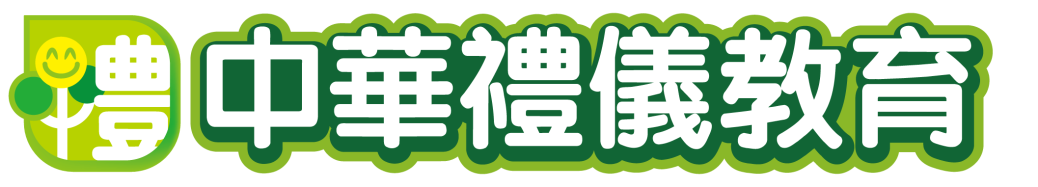 會議議程 2：項目及團隊簡介
介紹「中華禮儀教育」項目
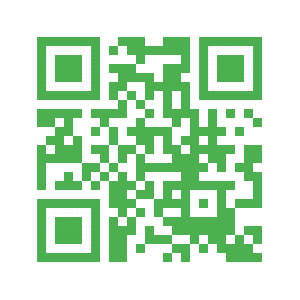 網站：
https://www.etiquettelearn.com/





網上報名：
https://forms.gle/6HDXLPcDKCQAfzRV8
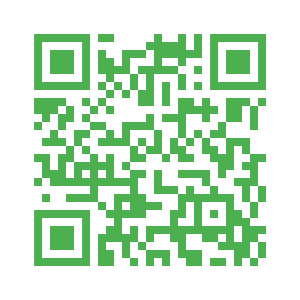 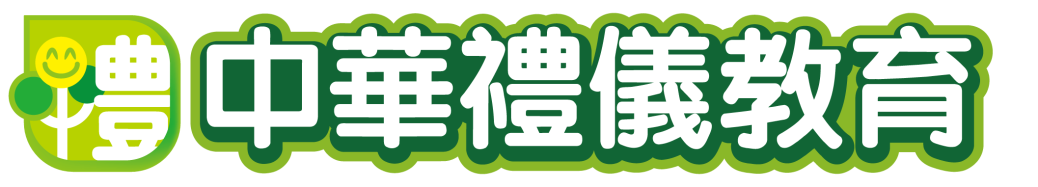 會議議程 2：項目及團隊簡介
介紹團隊成員及各人職能
項目統籌：香港中文大學文學院國學中心主任鄧立光博士

先導學校顧問：
香港大學教育學院中文教育研究中心講師許守仁博士
香港直接資助學校議會主席、陳樹渠紀念中學校長招祥麒博士

專家團隊代表：
香港教育大學宗教教育與心靈教育中心代表梁振威老師
香港教育大學宗教教育與心靈教育中心代表江浩民博士

教材修訂、項目宣傳及追訪報導支援：
教育傳媒集團有限公司負責人陳翠賢女士
教育傳媒集團有限公司負責人周日發先生

協辦單位代表：香港教育工作者聯會秘書長容向紅博士
項目查詢及行政支援：香港中文大學文學院國學中心助理羅隽陽小姐
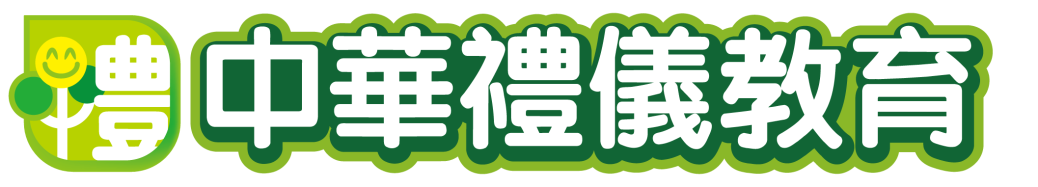 會議議程 3：先導學校計劃簡介
說明先導學校計劃目的與理念
為了讓參與的學校在推行中華禮儀教育的過程中都能得到理論與實踐並重的專業支援，本項目積極推動「先導學校計劃」，依香港校本情況啟動教學活動實踐，同時和專家團隊保持緊密溝通，提供專業支援，並會邀請先導學校在習養課程上和同儕分享所得所感，共同成長。

邀請先導學校就《小學禮樂文明教育》和《中學禮樂文明教育》的繁體字版教材所載之現代中華禮儀品德言行進行教學活動實踐，深度参與，先行先試。

先導學校在顧問和專家學者團隊的輔助和引領下進行深入的專業交流，有助精準把握結合香港校本情況使用的繁體修訂版教材的教學重點，同時通過經驗總結、分析、提煉，在推動過程中提出理論支持及優化方案，然後在習養課程中分享經驗，並作為下一輪項目推展的依據和基礎。
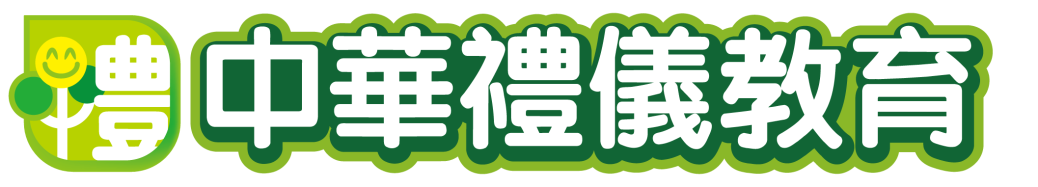 會議議程 3：先導學校計劃簡介
說明先導學校計劃的期望與具體成果
期望：
學校自主落實方案：
主辦方以諮詢者的角色，開放鼓勵先導學校採取學校自主、校本自決的方案，實施項目的先導學校計劃，先行先試，啟動中華禮儀品德的教學活動實踐。

具體化校本呈現：
先導學校按校本情況，把中華禮儀品德的教學活動實踐具體化地呈現和分享。
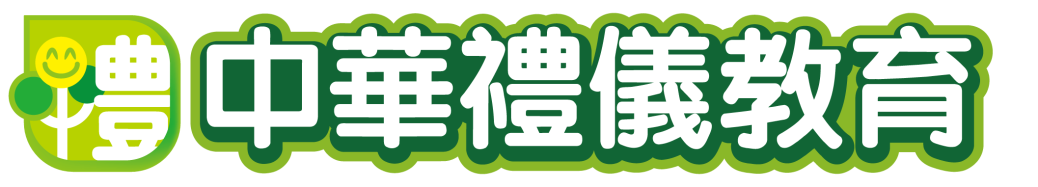 會議議程 3：先導學校計劃簡介
說明先導學校計劃的期望與具體成果
具體成果：實踐中華禮儀品德
把中華禮儀品德先內化於心，再外化於行
讓學生透過習禮的行為表現，體現現代中華禮儀
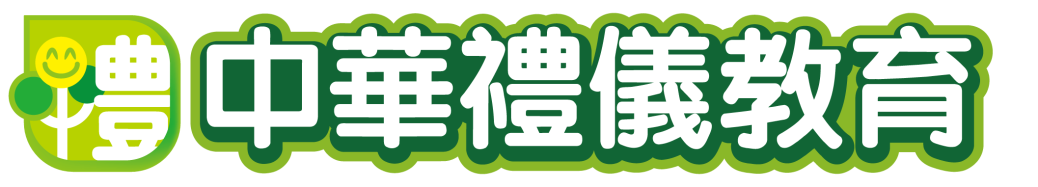 會議議程 3：先導學校計劃簡介
具體說明先導學校計劃實施重要日程、實施方法、實踐步驟、對先導學校的期望
先導學校計劃實施重要日程：
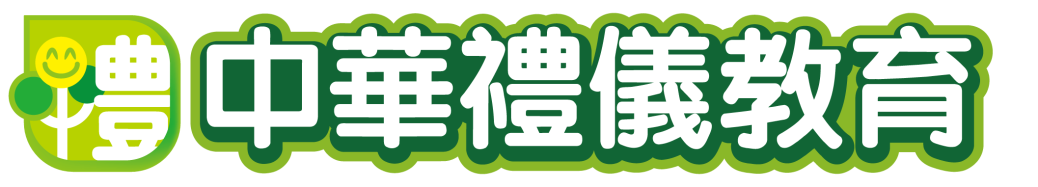 會議議程 3：先導學校計劃簡介
具體說明先導學校計劃實施重要日程、實施方法、實踐步驟、對先導學校的期望
先導學校計劃實施重要日程：
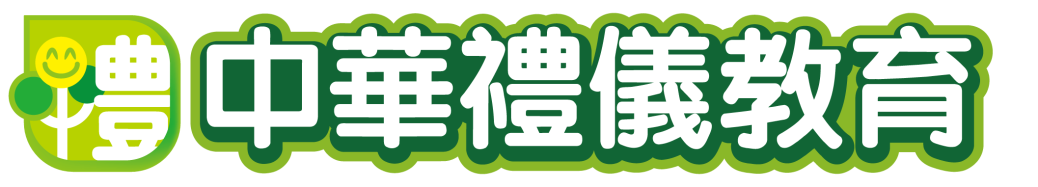 會議議程 3：先導學校計劃簡介
具體說明先導學校計劃實施重要日程、實施方法、實踐步驟、對先導學校的期望
先導學校計劃實施方法：
本計劃邀請中、小、幼學校，參與先導學校計劃，總結實踐經驗，為日後全面推動項目做準備；
計劃的試行為期一年 (2019-2020學年)；2019年6月至8月為準備期)；
試行方案以「結合校本」實施為主。因校情不同，學校可因應校本需要落實試行計劃
試行範圍可以是班別、級別、全校
實施前，主辦單位提供培訓
過程中如遇困難，可向主辦單位(相關顧問)查詢
學校在完成計劃後總結和提供試驗成果
主辦單位結集學習經驗，出版和推廣
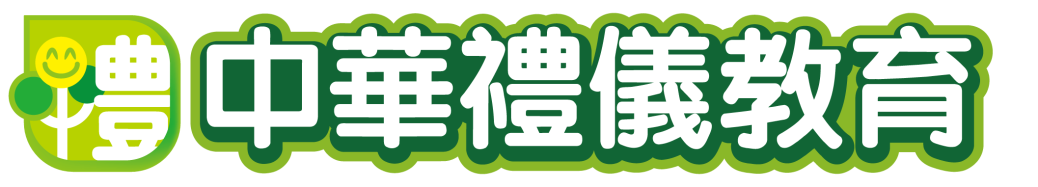 會議議程 3：先導學校計劃簡介
具體說明先導學校計劃實施重要日程、實施方法、實踐步驟、對先導學校的期望
先導學校計劃實踐步驟：
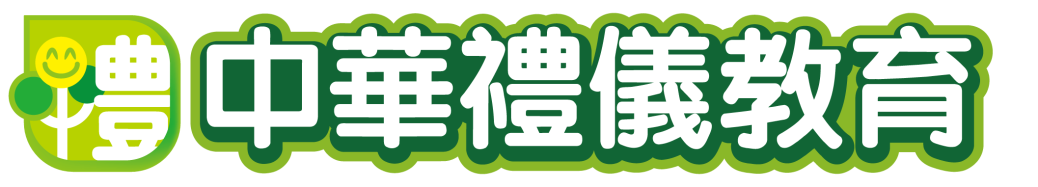 會議議程 3：先導學校計劃簡介
具體說明先導學校計劃實施重要日程、實施方法、實踐步驟、對先導學校的期望
先導學校計劃實踐步驟：
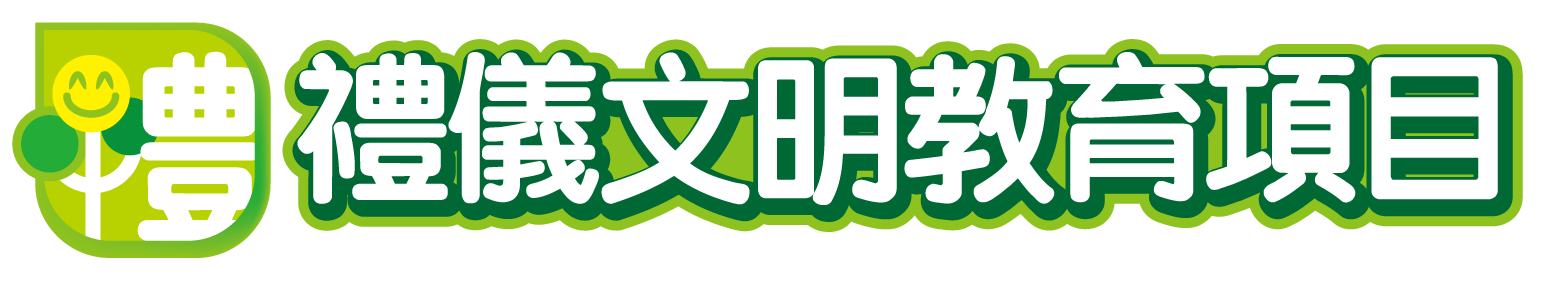 會議議程 3：先導學校計劃簡介
具體說明先導學校計劃實施重要日程、實施方法、實踐步驟、對先導學校的期望
試行期內之意見諮詢：
  1.就校本教學實踐情況之意見諮詢：
　　中學：招祥麒校長　
  　小學：梁振威老師　
　　幼稚園：許守仁博士

  2.可就項目計劃詳情之查詢:
　　國學中心助理羅小姐
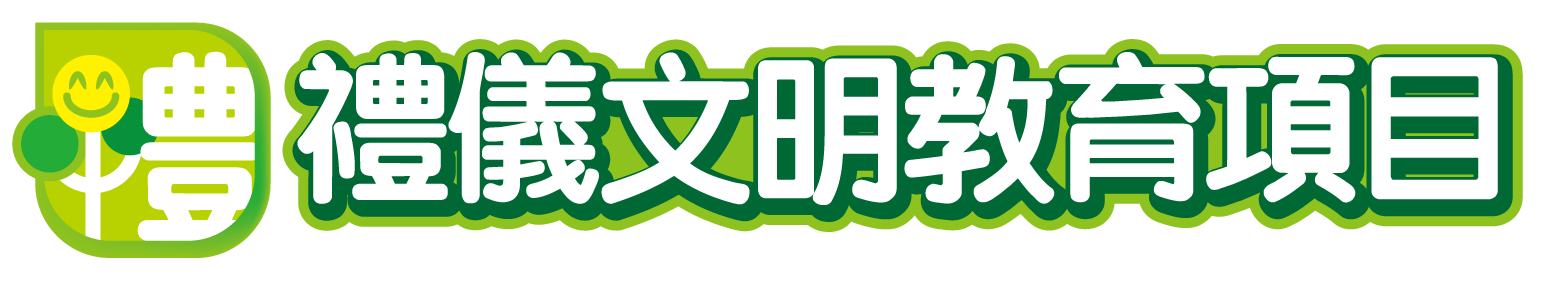 會議議程 3：先導學校計劃簡介
具體說明先導學校計劃實施重要日程、實施方法、實踐步驟、對先導學校的期望
對先導學校的期望：
提供計劃的負責人和相關教師，以便聯絡
提供參與試驗的級別和班數
開放課堂或課外活動
出席本計劃的活動
分享經驗與成果
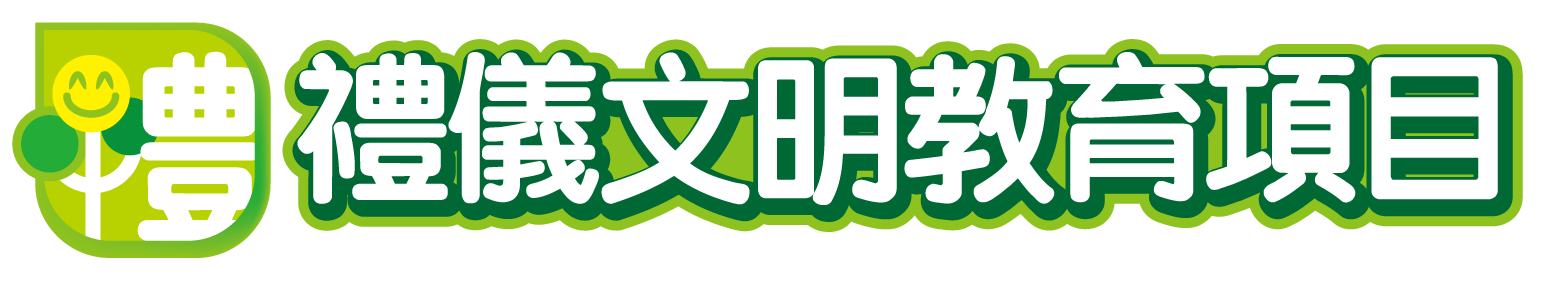 會議議程 3：先導學校計劃簡介
鼓勵學校參與及推動項目可持續發展
參與本項目的學校，均可獲得由香港中文大學文學院國學中心及清華大學中國經學研究院聯合頒發的參與學校證書及參與學校牌匾。

樣本：
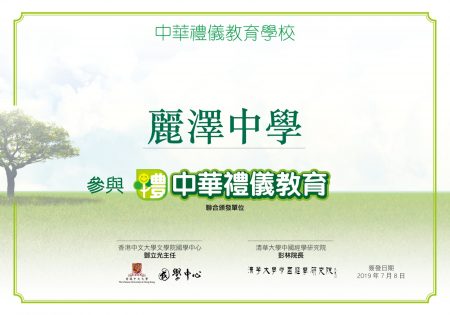 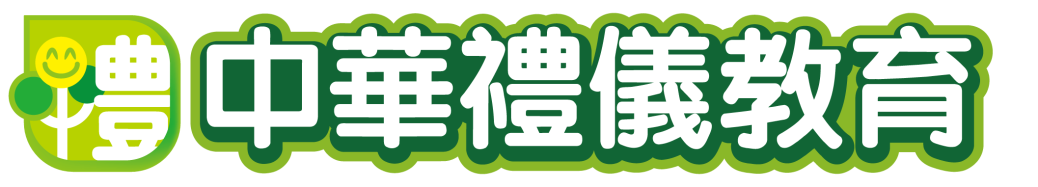 會議議程 3：先導學校計劃簡介
鼓勵學校參與及推動項目可持續發展
參與本項目的學校，均可獲得由香港中文大學文學院國學中心及清華大學中國經學研究院聯合頒發的參與學校證書及參與學校牌匾。

樣本：
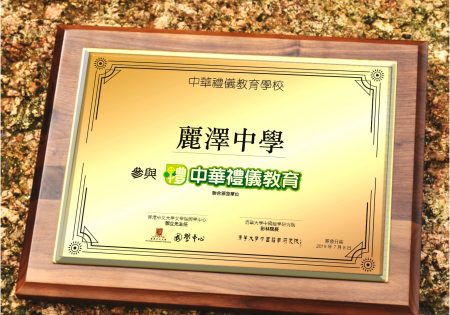 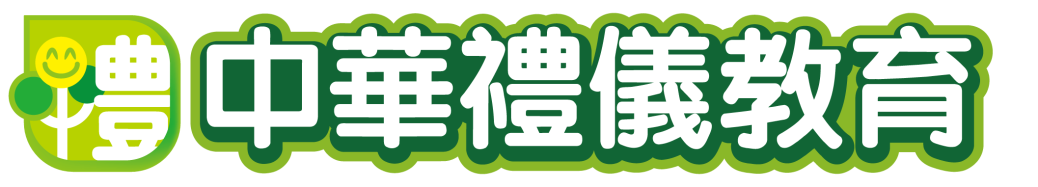 會議議程 3：先導學校計劃簡介
鼓勵學校參與及推動項目可持續發展
參與學校將得到專業支援，包括清華大學中國經學研究院及香港中文大學文學院國學中心交流教學心得，表現優秀的學校會獲邀通過媒體平台專訪報導分享成果。參與項目的教師，可獲頒發「專業進修課程證書」。
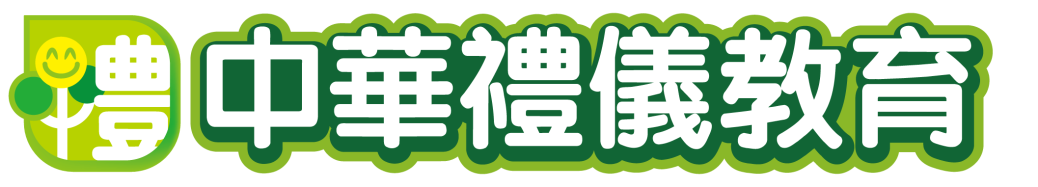 會議議程 3：先導學校計劃簡介
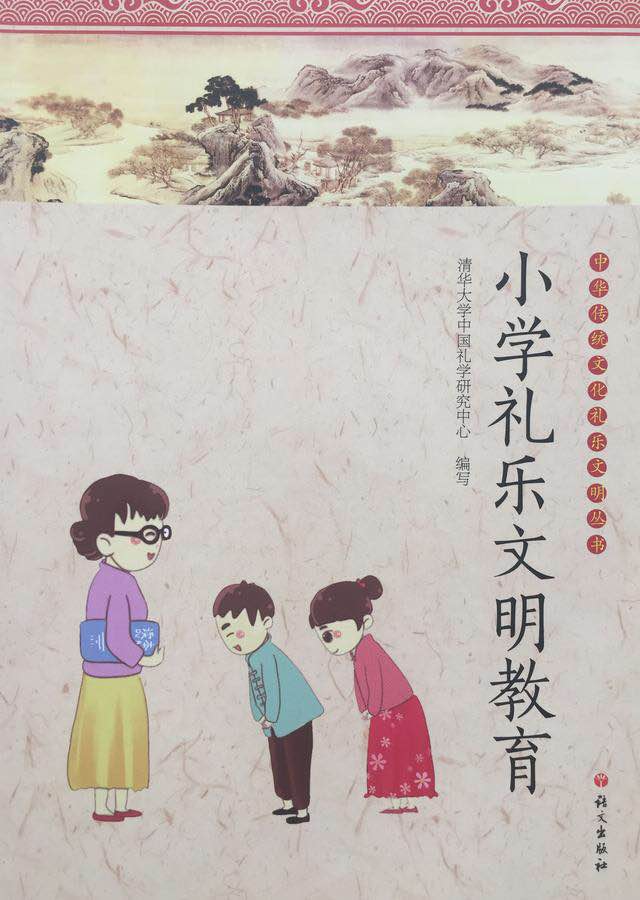 說明教材的簡體轉繁體版修訂及增設輔助教材事宜
以下列教材為綱：
清華大學中國禮學研究中心彭林教授團隊編寫：
《小學禮樂文明教育》（簡體版 2018.5出版）
《中學禮樂文明教育》（簡體版 2019.5出版）

獲清華大學中國經學研究院及語文出版社授權，出版繁體版《小學禮樂文明教育》及《中學禮樂文明教育》教材。
為《小學禮樂文明教育》增設輔以方便教學操作、結合香港校本情況使用的《輔助學習教材》。
有關教材將於2019年7月項目啟動典禮前出版。
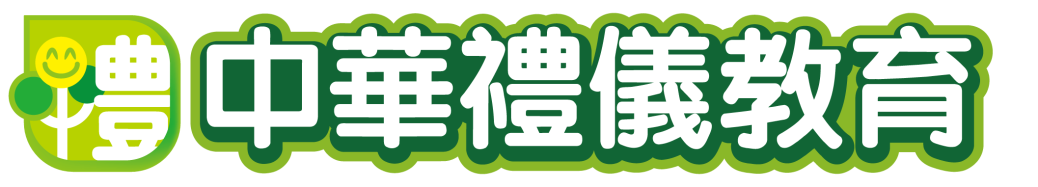 會議議程 3：先導學校計劃簡介
說明教材的簡體轉繁體版修訂及增設輔助教材事宜
贈送教材，支援學與教的活動開展：

計劃向香港學校贈送教材書籍，其中每所中學將獲贈《中學禮樂文明教育》教材書籍2本，每所小學及幼稚園將獲贈《小學禮樂文明教育》教材書籍2本，特殊學校按年級程度獲贈有關教材書籍。

為方便初小及幼稚園老師推展相關學與教工作，本項目特別為《小學禮樂文明教育》教材書籍製作《輔助學習教材》，並向每所本地小學及幼稚園送贈2本，同時提供《小學禮樂文明教育》及《中學禮樂文明教育》教材電子版，可供網上閱讀用途，而《輔助學習教材》電子版，則可供老師免費下載使用。

凡參與啟動典禮及講座的小學、幼稚園或特殊學校，均可獲贈40本《輔助學習教材》，有關印刷本會直接送達學校。

上述教材預計於2019年7月至8月送達學校。
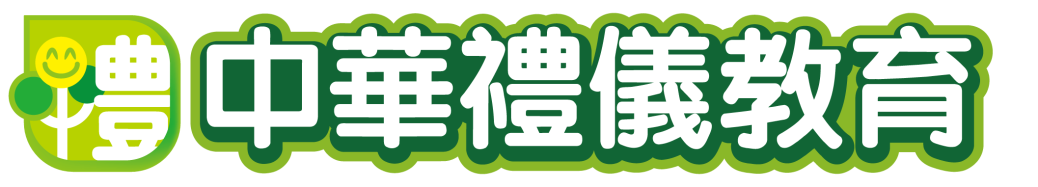 會議議程 3：先導學校計劃簡介
說明教材的簡體轉繁體版修訂及增設輔助教材事宜
《輔助學校教材》樣本如下（供初小及幼稚園使用）：
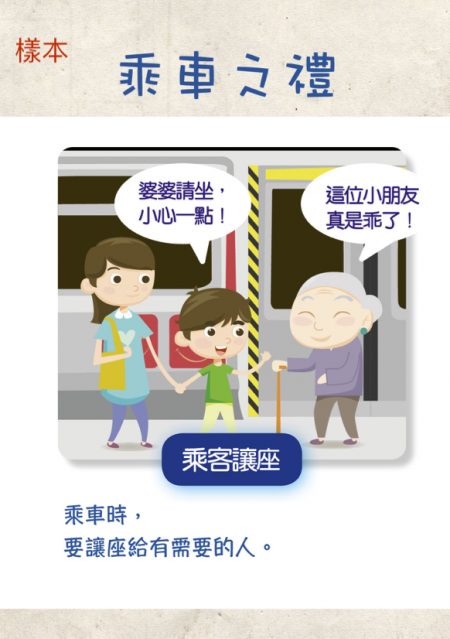 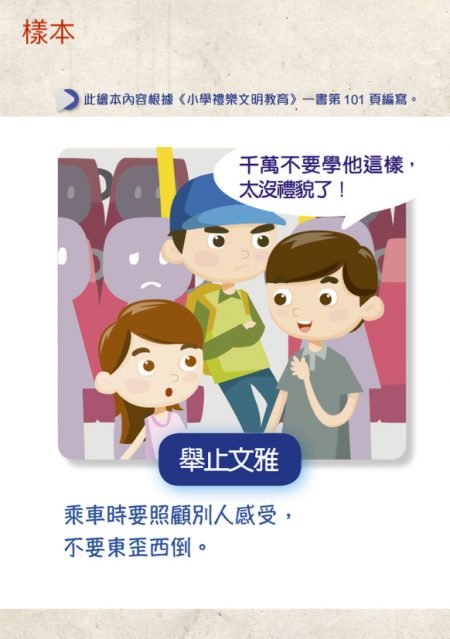 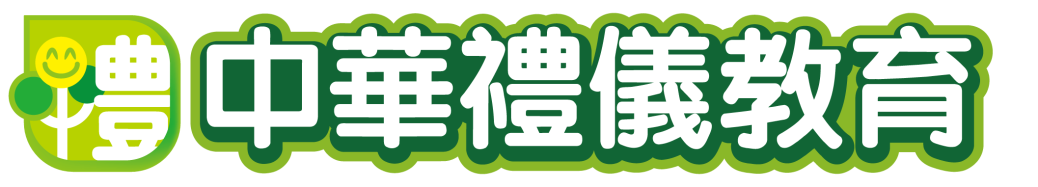 會議議程 3：先導學校計劃簡介
說明教材的簡體轉繁體版修訂及增設輔助教材事宜
《輔助學校教材》樣本如下（供初小及幼稚園使用）：
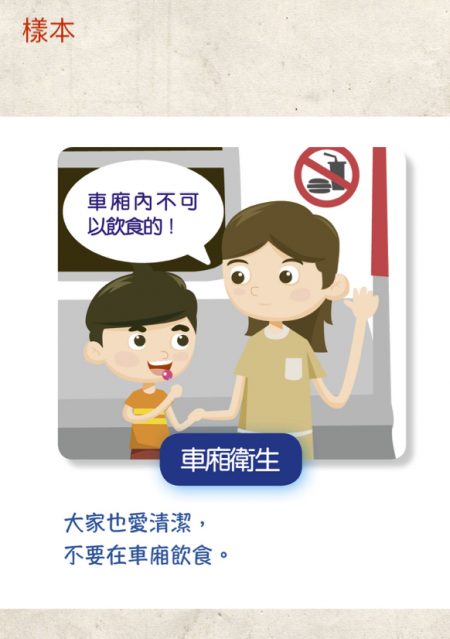 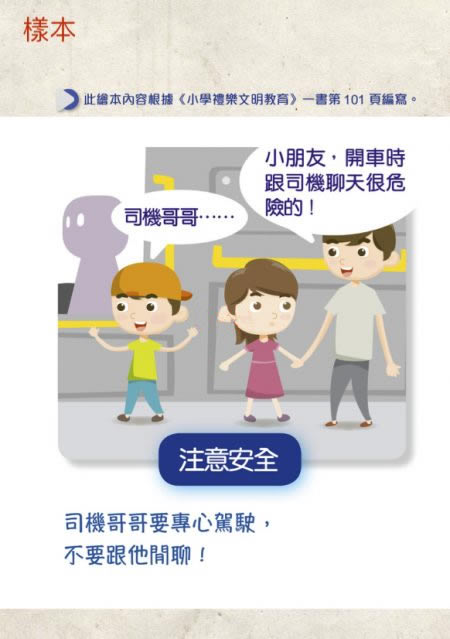 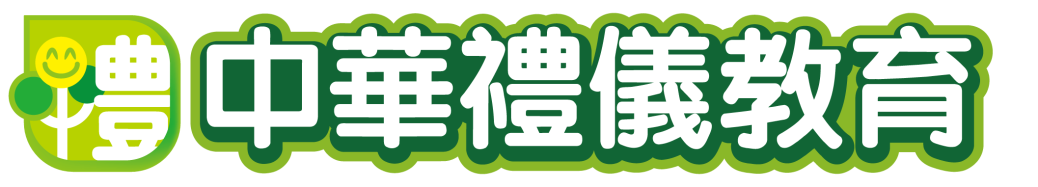 會議議程 4：
交流討論 (一)
就先導學校計劃的理念與設想進行交流、釐清問題
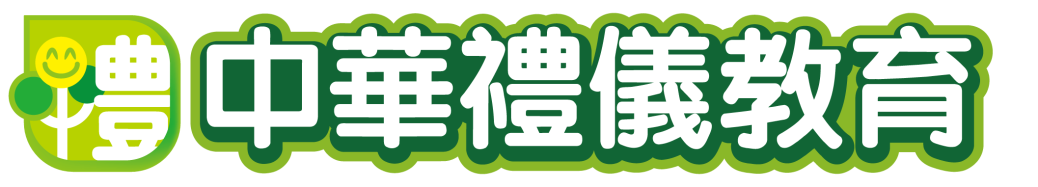 會議議程 5：
分組活動：先導學校計劃落實方案構思
與教師討論先導學校計劃的具體校本落實方案
討論預見的困難和解決方案，提供即時意見支援
顧問及專家代表帶領各先導學校分組討論方案：

招祥麒校長：中學  (討論場地：Rm216)

梁振威老師：小學　(討論場地：Rm218)

許守仁博士：幼稚園　(討論場地：Rm220)
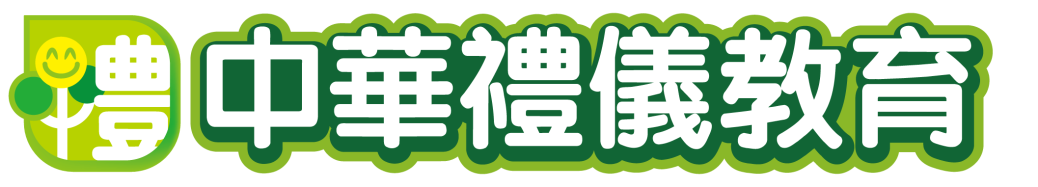 會議議程 6：
交流討論(二)
解決各小組就先導學校計劃落實方案提出的共同問題
提出修訂建議(如有)
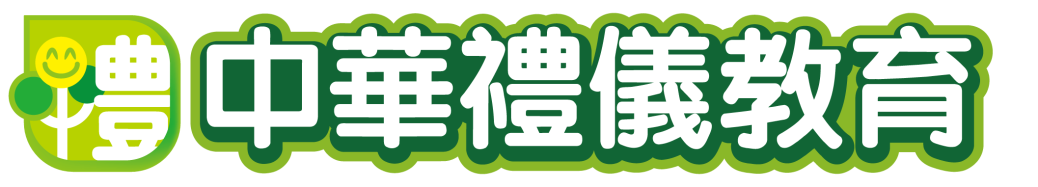 會議議程 7：先導學校計劃持續宣傳支援工作簡介
具體介紹計劃的各項持續宣傳支援工作，如宣傳及追訪報導等
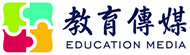 https://www.edumedia.hk/
教聯會《教育專業》月刊
教聯會《教育專業》月刊，是市場上現時進入最多香港學校的教育月刊，派送學校包括幼稚園、小學、中學、大學、特殊學校等，目標對象為全港校長、老師。
教育傳媒《香港教育雜誌》雙周刊
全港45個港鐵站口免費派發的教育雙周刊，同時免費派送至醫務所及社區中心，目標對象為公眾人士及家長。
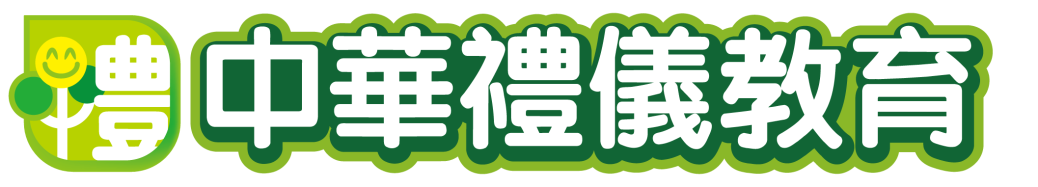 會議議程 7：先導學校計劃持續宣傳支援工作簡介
具體介紹計劃的各項持續宣傳支援工作，如宣傳、追訪報導及拍片分享等
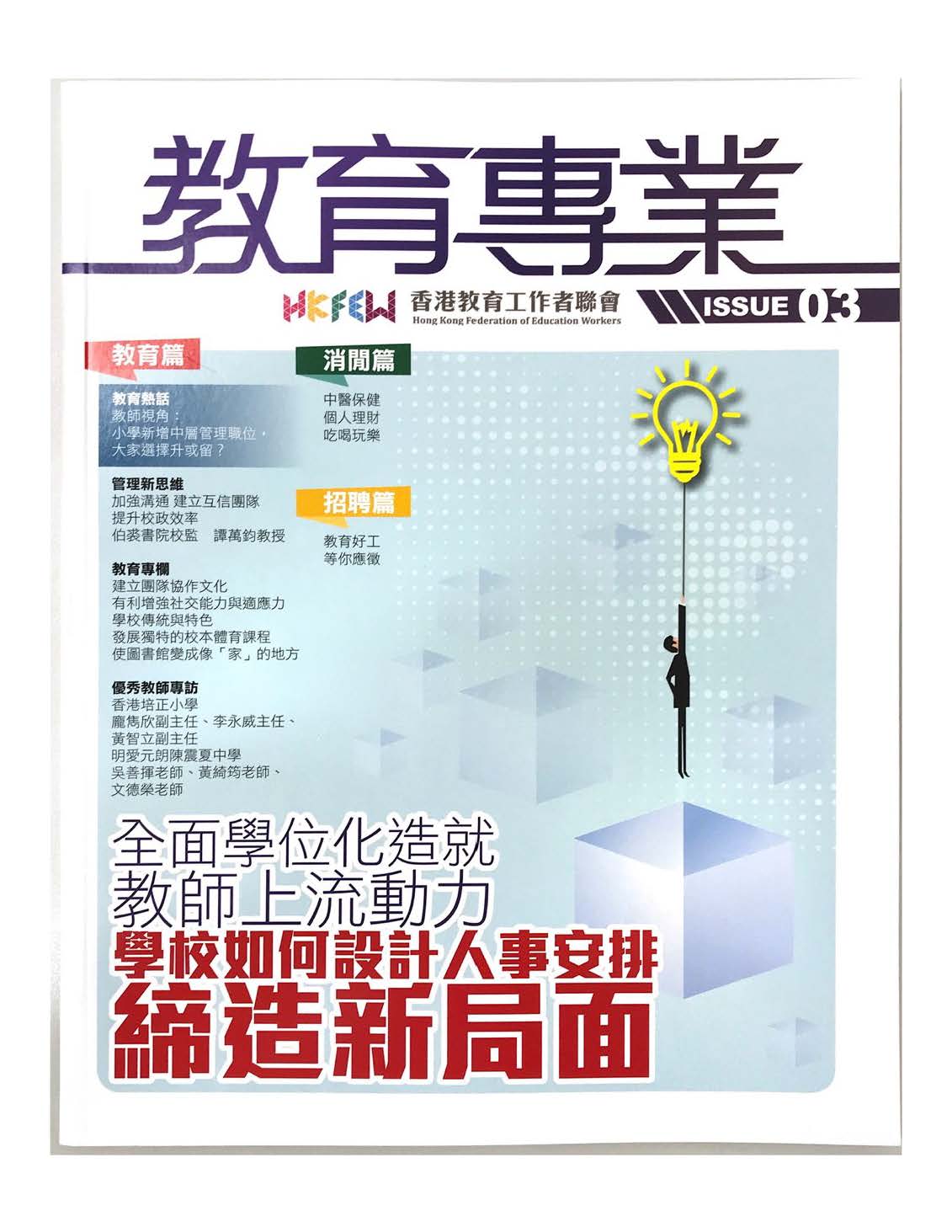 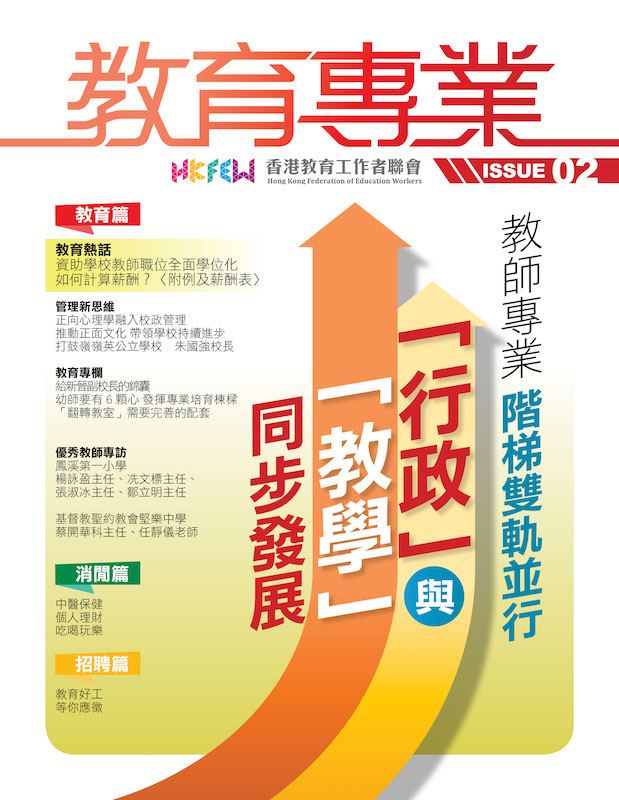 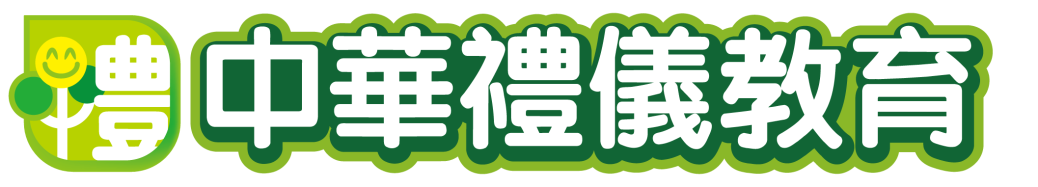 會議議程 7：先導學校計劃持續宣傳支援工作簡介
具體介紹計劃的各項持續宣傳支援工作，如宣傳、追訪報導及拍片分享等
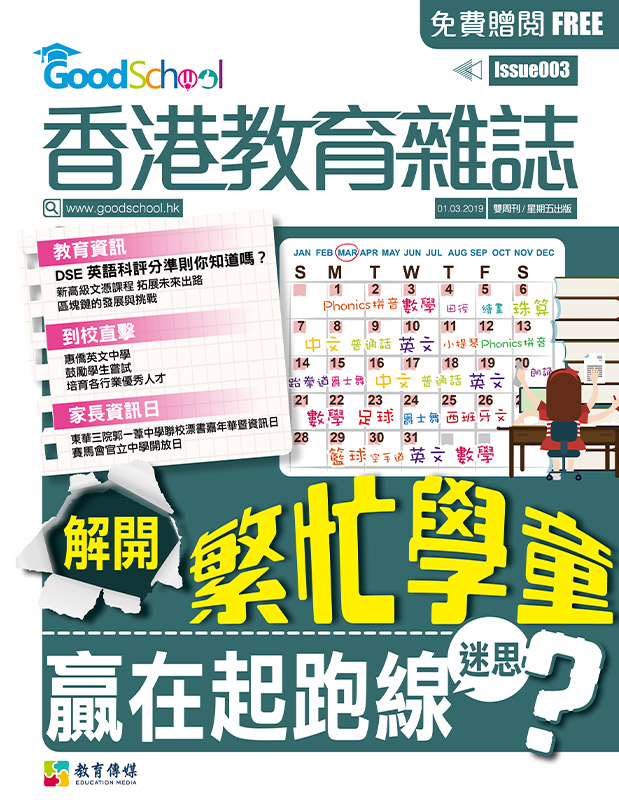 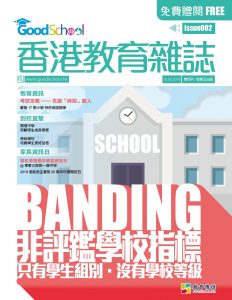 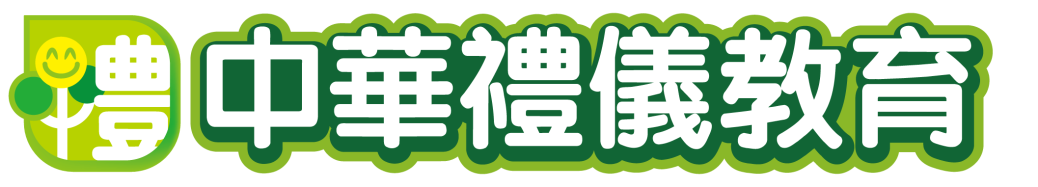 採訪項目
集體活動/公開活動採訪
先導學校會議
啟動典禮
習養課程
總結分享活動

先導學校採訪
開放課堂
課外活動
分享學習成果（校長／老師／家長／學生）

訪問其他積極參與的優秀學校
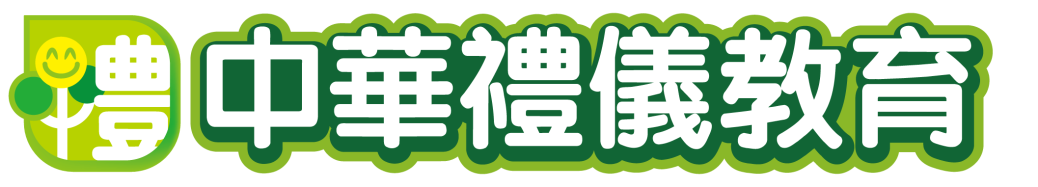 宣傳媒體
採訪形式
教育雜誌

免費報章／收費報章

電子平台
項目官方網站
教聯會官方網站
GoodSchool好學校網站
社交媒體

特刊出版
項目成果結集成書
文字
相片
影片
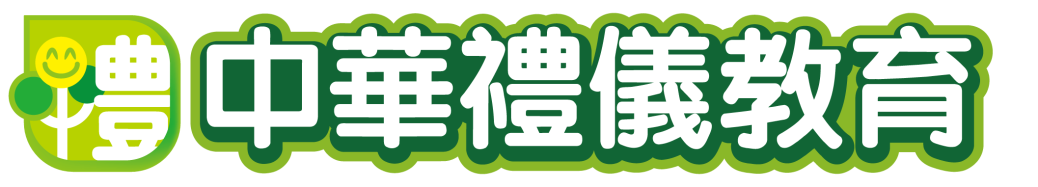 會議議程 8：會議總結
總結會議所述事宜
明確下一步工作方案
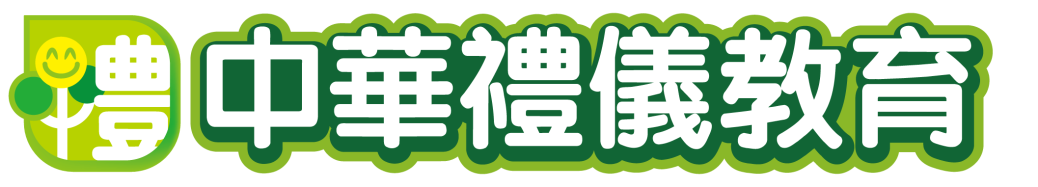 感謝各位！